Salt
From sea to market
What is salt, actually?
NaCl - sodium chloride
Na - sodium (40 %)
Cl - chlorine (60 %)
Sodium chloride or salt is one of the most abundant minerals on earth.
What is salt like?
translucent
colorless
odorless
characteristic taste
What is salt used for?
What is the number one usage of salt?
What is salt used for?
■ Industrial Chemicals 
■ Water Conditioning
■ Highway Deicing
■ Agriculture
■ Food Grade Salt
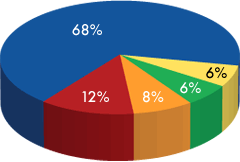 Salt in industry?
plastic                       paper                      glass  polyester                 rubber                      soaps
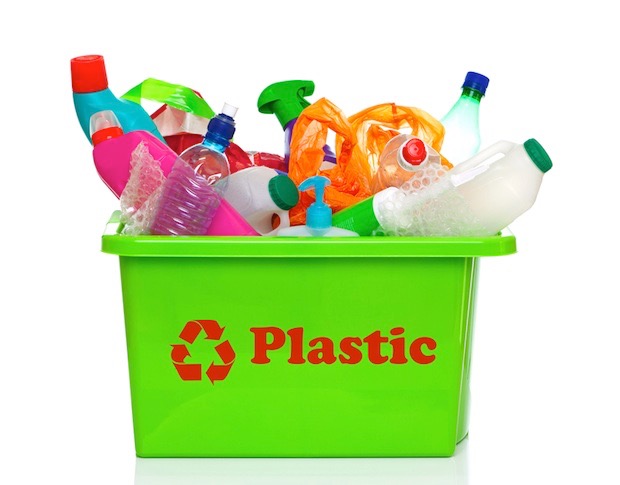 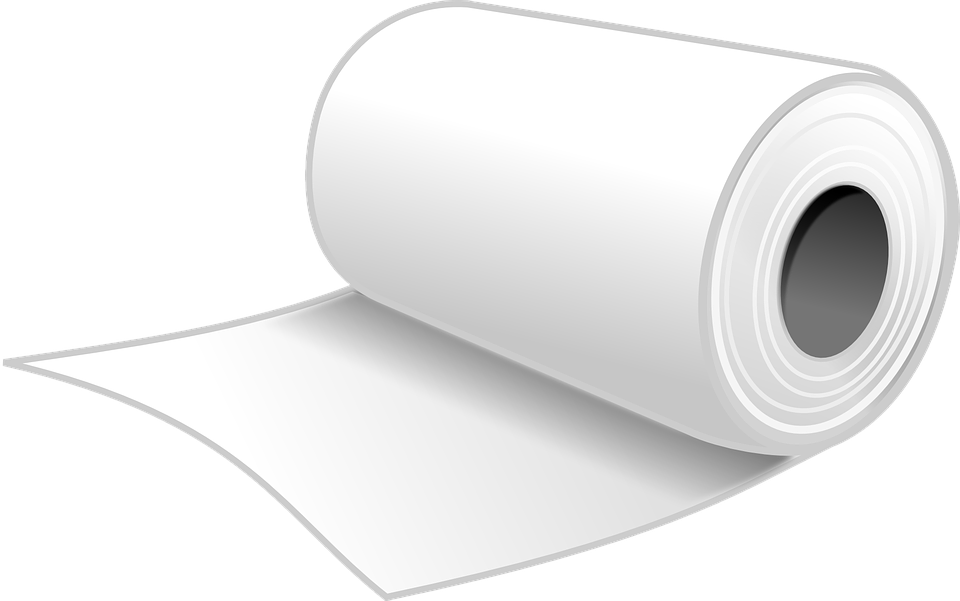 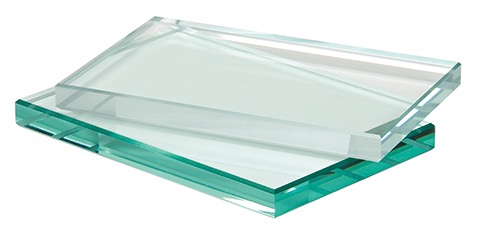 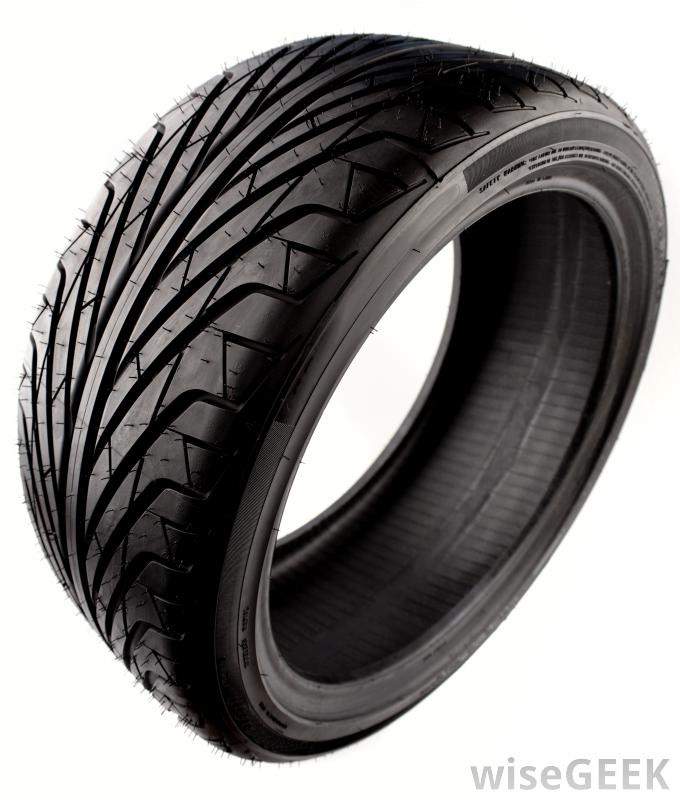 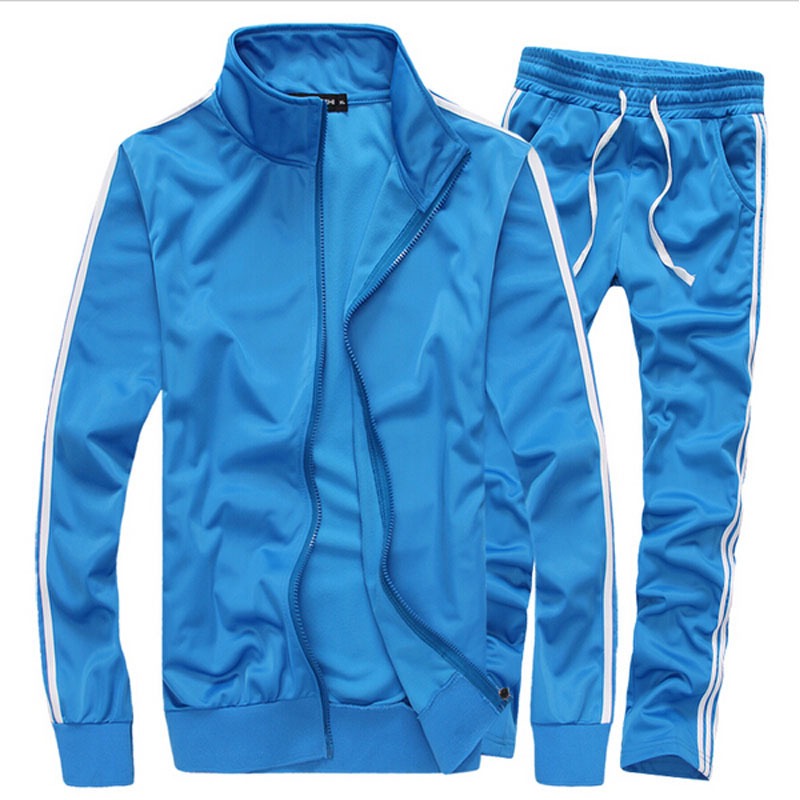 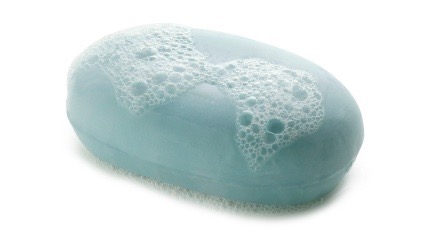 History of salt
10.000 BCE:perservative to make bacon, ham, and salted fish
6000 BCE:Oldest saltworks by the Xiechi Lake
2800 BCE: Egyptians traded salt fish for Phoenician products
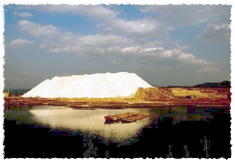 History of salt
Roman name for salt was sal which is close to Salus - the goddes of health.
2500 BCE:Roman soldiers: salt money → salarium argentum → salary
2250 BCE: The first written reference in the Book of Job
800 BCE:Salt production began in China by the formation of salt crystals
Why is salt so important?
Salt is biological necessity of human life!
                      Most of our food                       already has                       salt added to it.
But … if you bake your own bread or cook your own soup - it’s immediately obvious if you forget it.
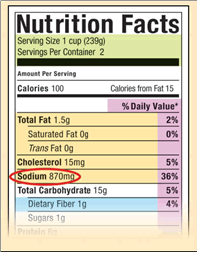 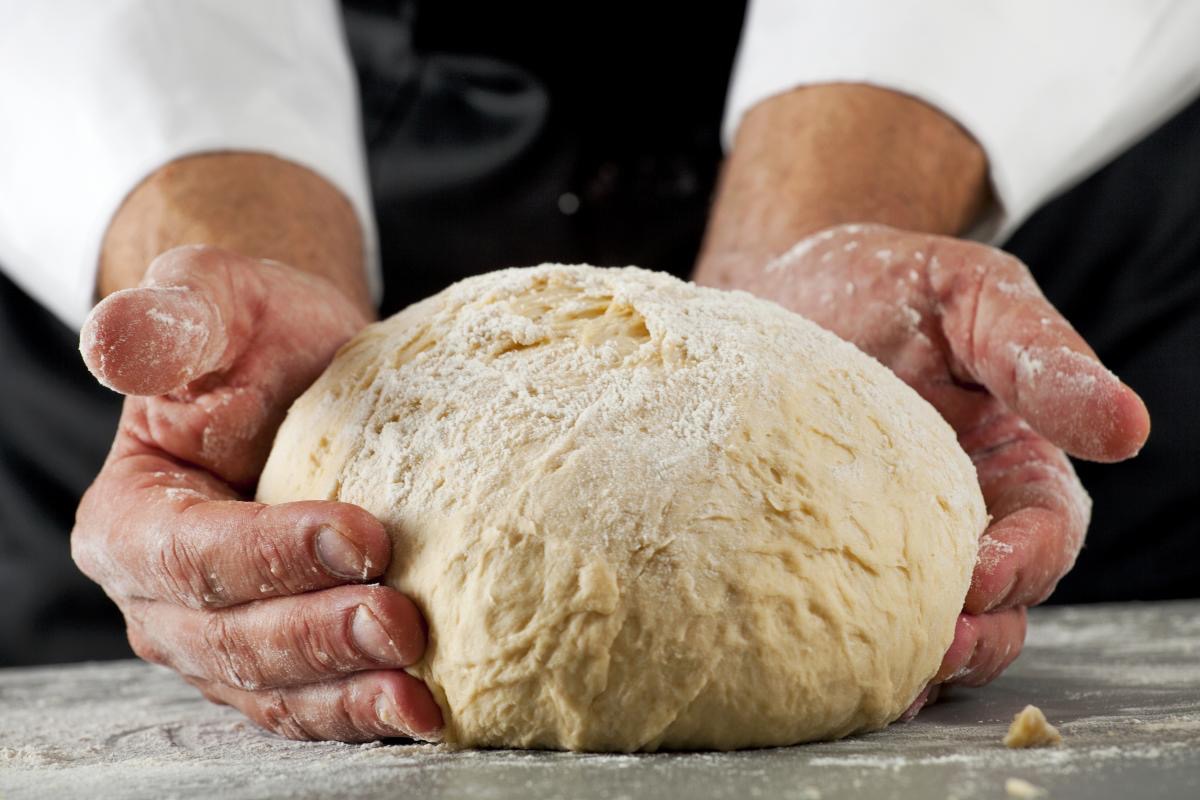 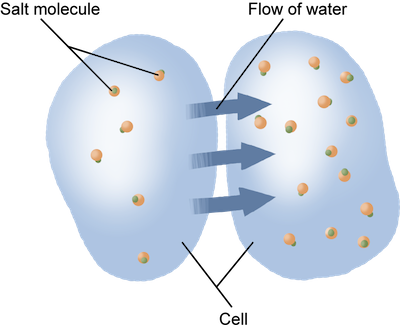 Essential for life
Our body can’t produce salt.
Without it - we become chemically unbalanced. Our muscles and nervous system cease to function!
All our body fluids - blood, sweat, tears, saliva - are salty.
Recommended: up to  6 grams/day.
Osmosis
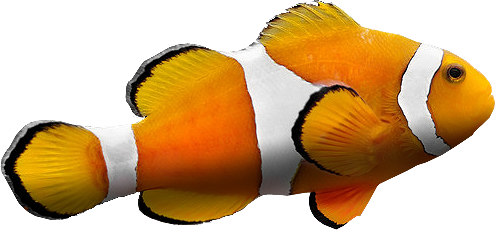 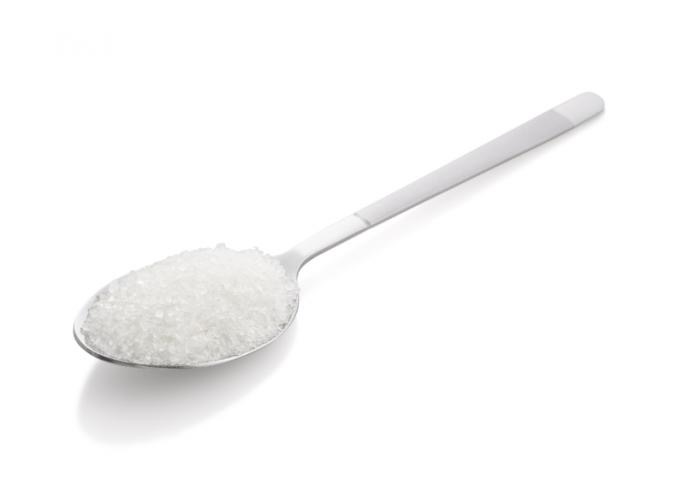 Geopolitical importance
As important as oil or water.
Rome and Venice started as salt trading center.
Salt was taxed → Napoleon’s wars, Columbus’ voyages.
Food storage: Europe’s North → increased consumption of beer!
Soldiers and horses in warfare.
Sources of salt
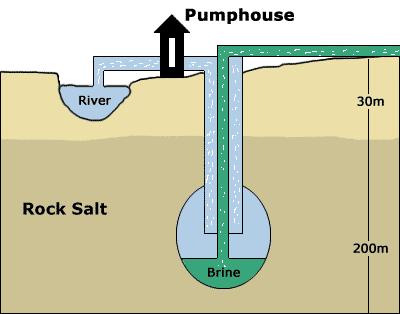 Solar evaporationseawater: 35 grams / 1 kg of water
Deep-shaft miningsimilar to mining of other minerals - salt exists as deposits in ancient underground sea beds.
Solution miningwells are erected around salt beds → fresh water is injected to dissolve salt → salt solution is pumped out to a plant for evaporation
Sečovlje salt-pans
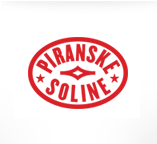 traditional production of salt with classical tools and methods → 14th century
1960 abandoned, but revived
special taste and characteristics of salt
650 ha protected as cultural monument and nature park
Acquired by Telekom
… which helped them turn the business around and make it profitable!
Their salt is sold across  Europe, USA, Japan, Australia …
… used even by Jamie Oliver.
How to market salt?
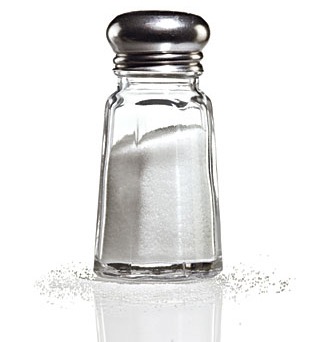 The majority of sold salt is a commodity. 
Mass production lowered the prices of salt.
The question:
How should such small butique salt pans market their salt?
www.streznik.biz/escape/salt.pdf
Quick quiz
www.streznik.biz/escape/quiz.php